ABFSETown Hall
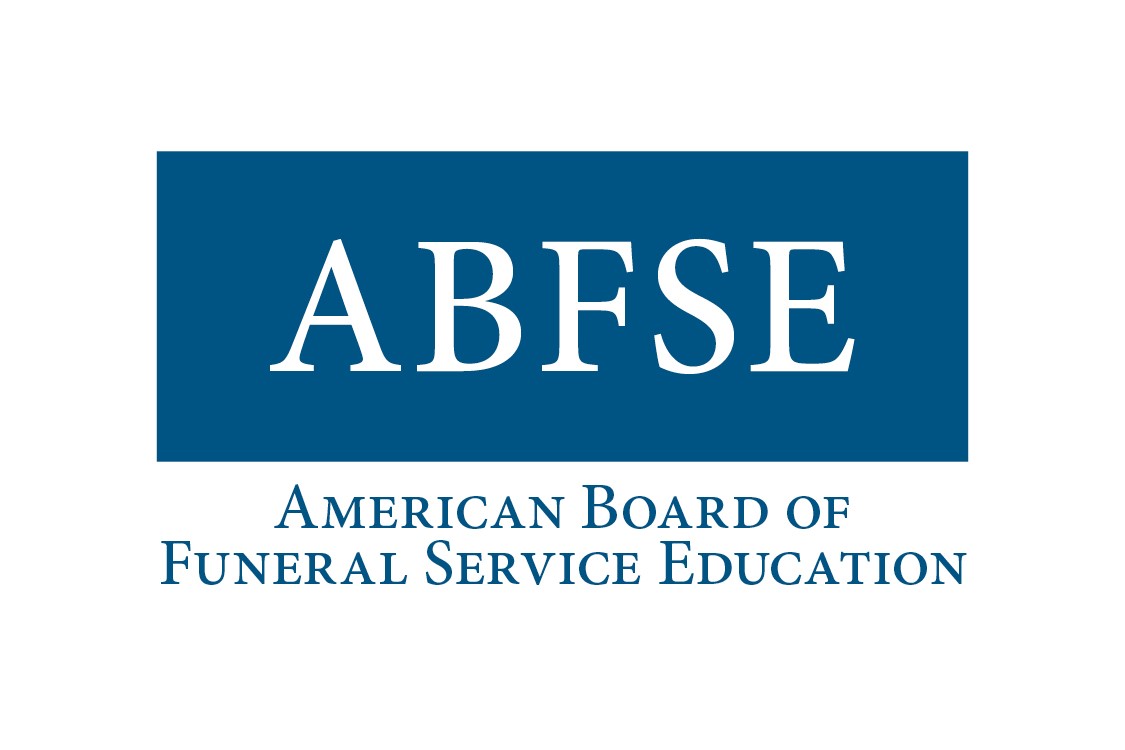 May 27, 2021
Topics
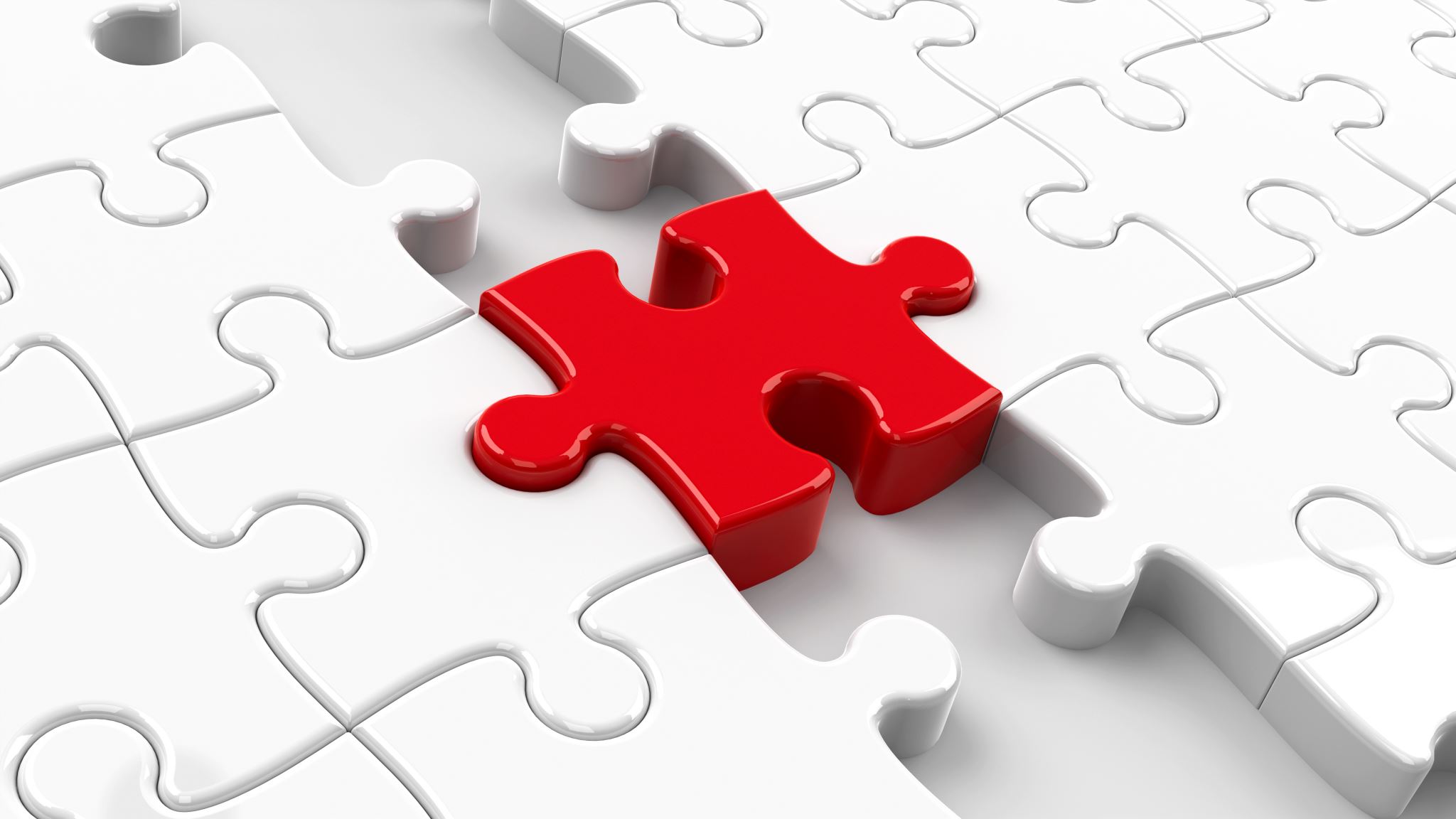 Who is back on campus?
Need to know in the office in order to determine site visits
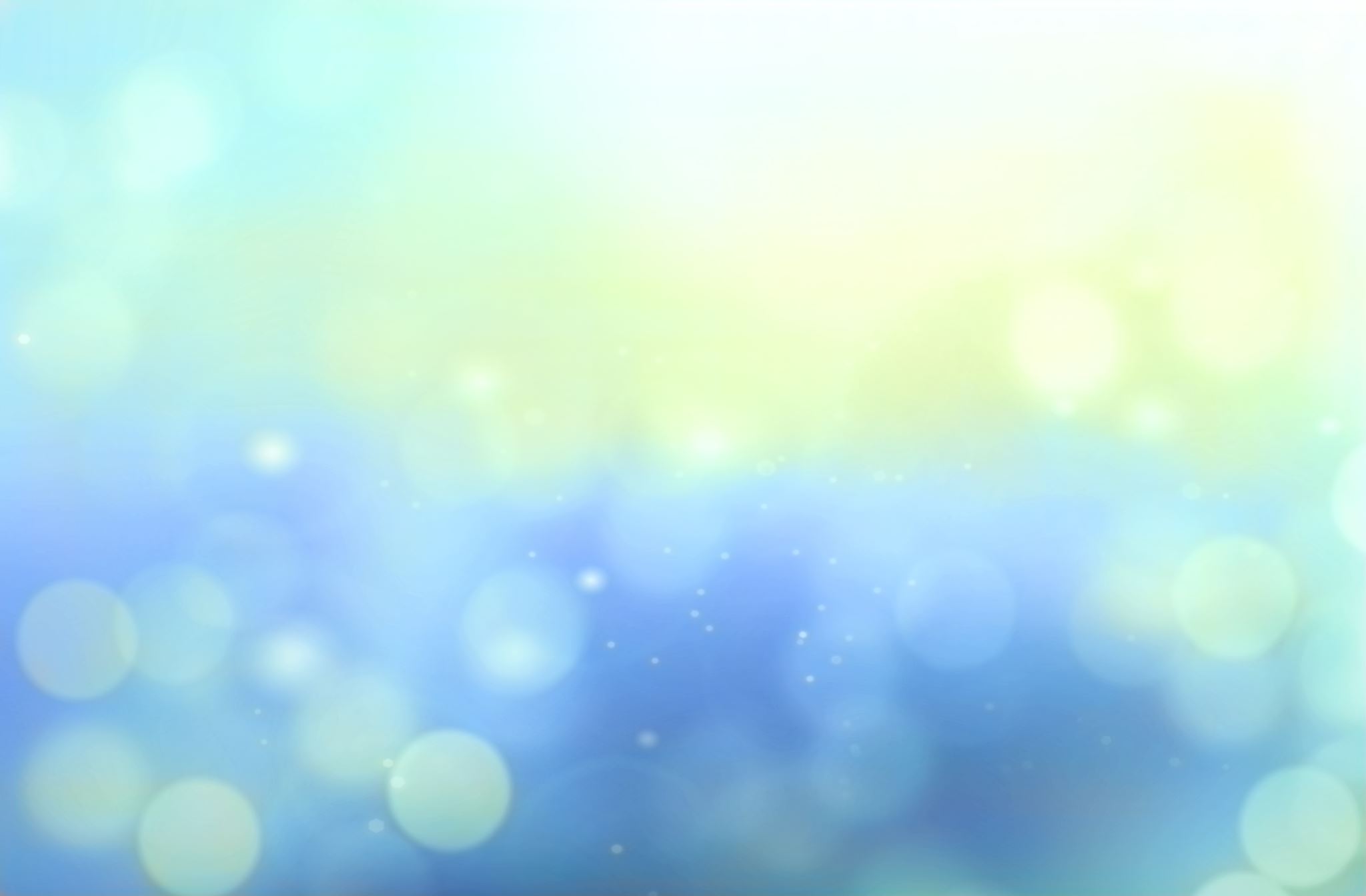 Release time survey summary
91%  - Yes
Yes  - 53%No – 47%
How is release time determined?
Percent (or portion) of faculty load
Contact hours
Point system
Contracted formula
Negotiated
Doesn’t matter b/c must work OT in order to cover all classes
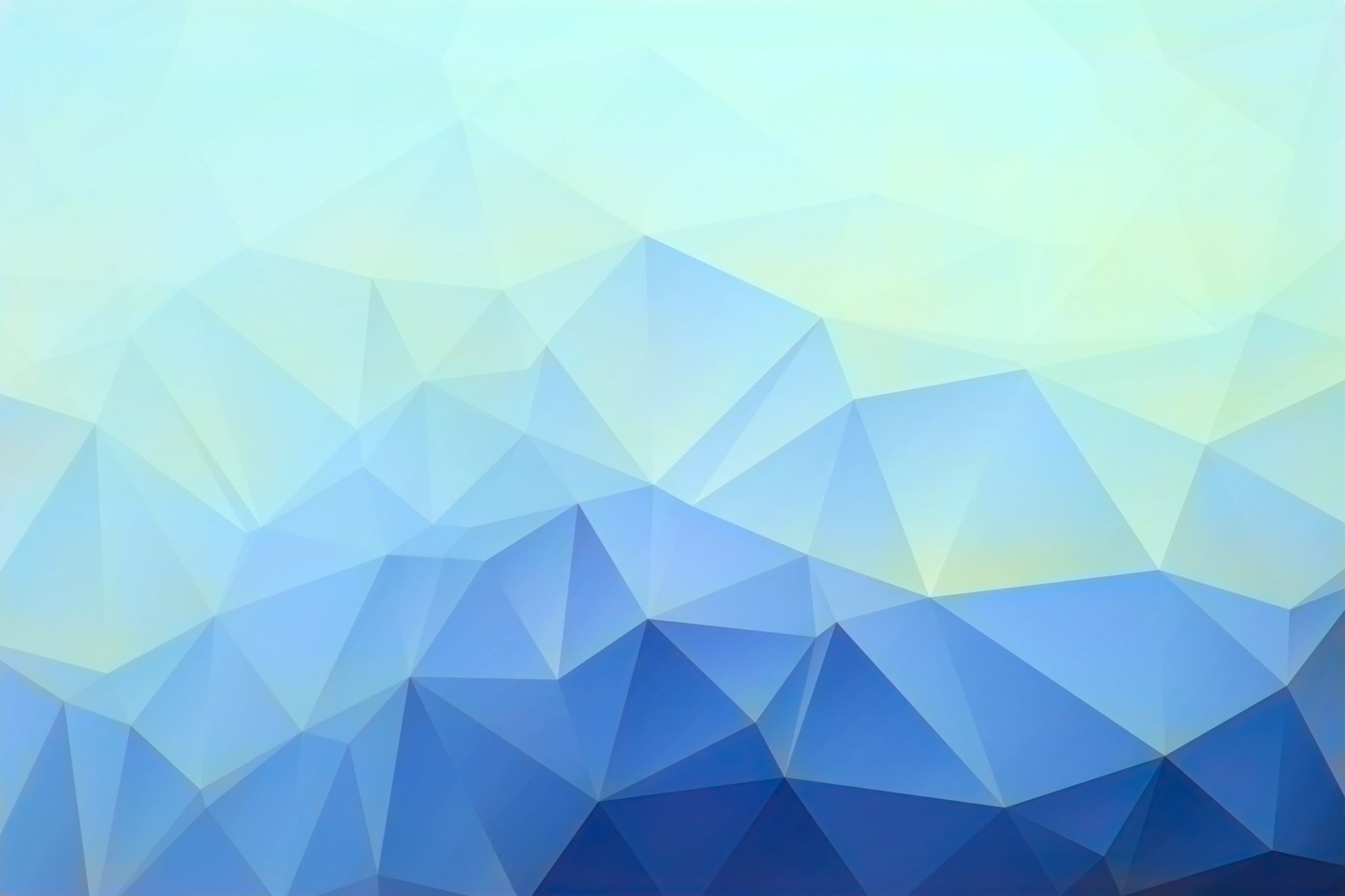 Results
Help – 42%  		Hurt – 7%	 No impact – 51%
Directory – presentation of NBE results(new  for 2021 – see arrow)
See the American River College example. At the webpage, click on Explore Funeral Service Education.

https://www.arc.losrios.edu/academics/programs-and-majors/funeral-service-education
Directory – presentation of NBE results
Programs may create a link to the ABFSE Directory as an option to present NBE and other student outcomes info. This will make ABFSE responsible to provide current, updated outcomes data.
The Conference expresses concern
The Conference expresses concern
Reminder
USDE expects accreditors to evaluate licensing exam performance as part of the accreditation function.
Excerpt from Manual – Candidacy Language
Candidacy language
Is the current Candidacy disclosure language in the ABFSE Manual clear to prospective students?

Are improvements necessary?
Can you offer any suggestions?
Annual Report follow-up
CHEA expects Accreditors to:
Publish accreditation status
Make program webpage info available
Student outcomes via program webpage	maximum 3 clicks w/clear pathway	can be direct link to Directory (eliminates need for updates)

Reminder: USDE requires publication of department hierarchy	(reason for question on Annual Report)
Announcements
Other????
ABFSE Committee vacancies to be filled:
Curriculum, Scholarship, Program, NBE Liaison,
Constitution and By-Laws

2021 Summer Curriculum Review – July 29-30
Inquiries
Prospective students ask, is the ABC program recognized in my state?

Federal requirement to disclose took effect July 1, 2020
https://www.abfse.org/docs/ProfLicensure.pdf